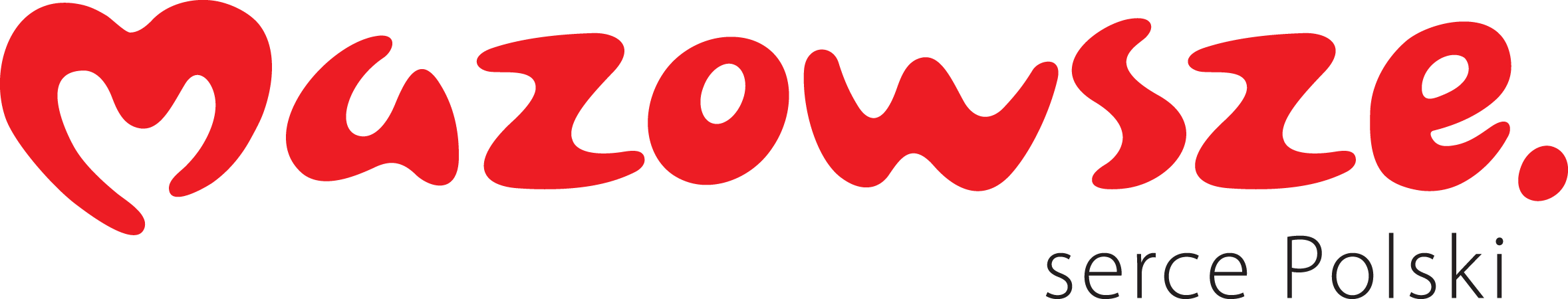 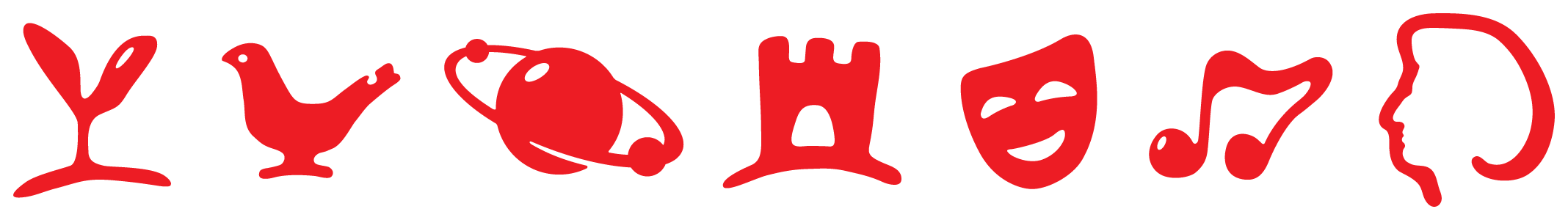 II posiedzenie Mazowieckiej Rady InnowacyjnościWarszawa, dnia 6 czerwca 2011 r.
1
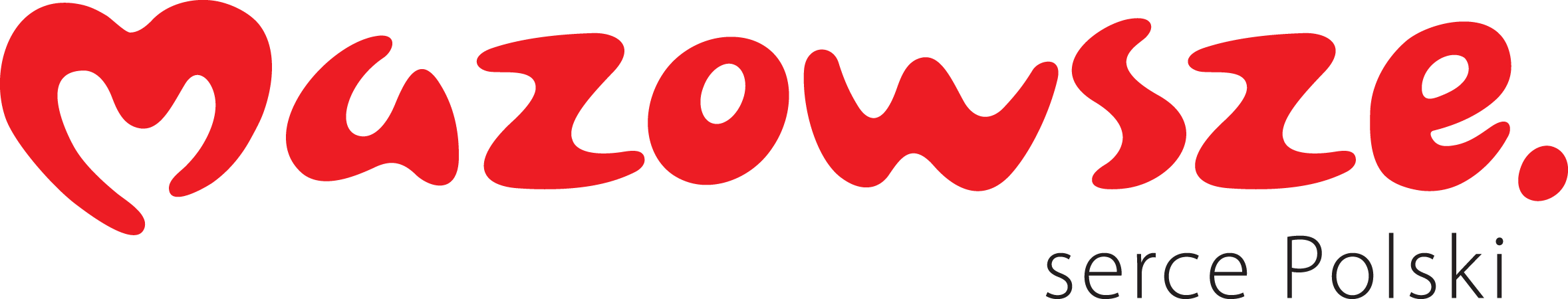 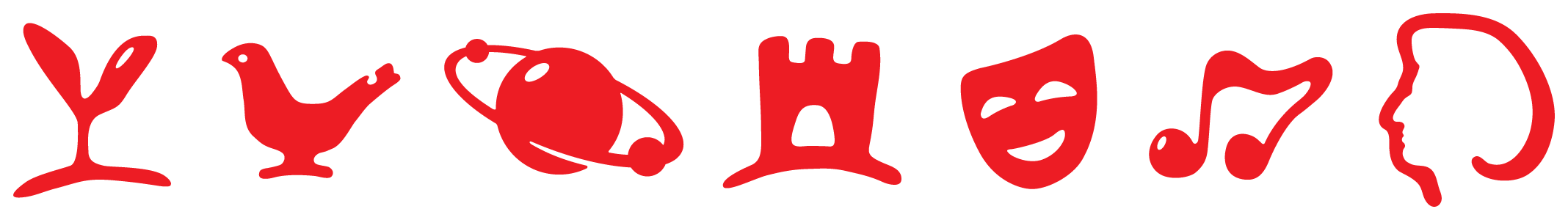 Diagnoza poziomu innowacyjności na Mazowszu w kontekście dokumentu: Raport Otwarcia dotyczący stanu innowacyjności Mazowsza po uchwaleniu Regionalnej Strategii Innowacji na lata 2007 - 2013
2
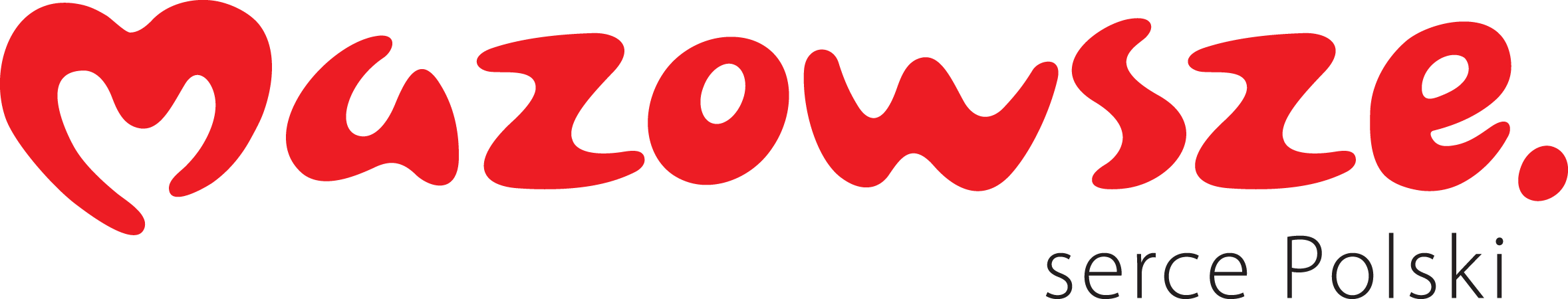 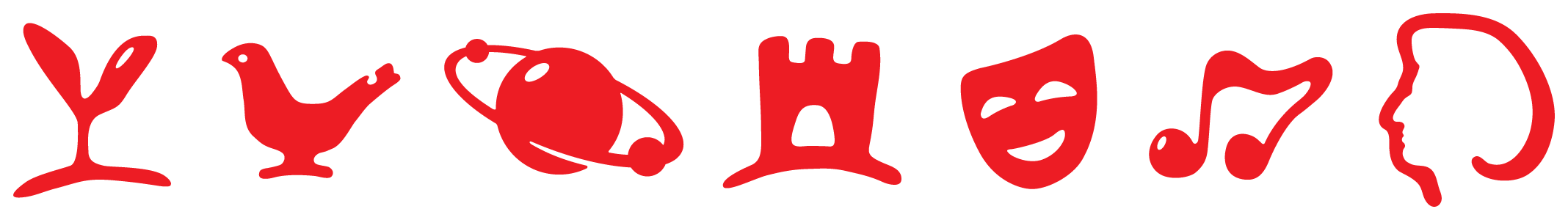 Plan prezentacji:1. Geneza opracowania Raportu Otwarcia2. Struktura dokumentu 3. Stan innowacyjności na Mazowszu – wybrane elementy4. Kluczowe rekomendacje5. Planowany czas prezentacji: 20 minut6. Prowadzący: Marcin Postawka
3
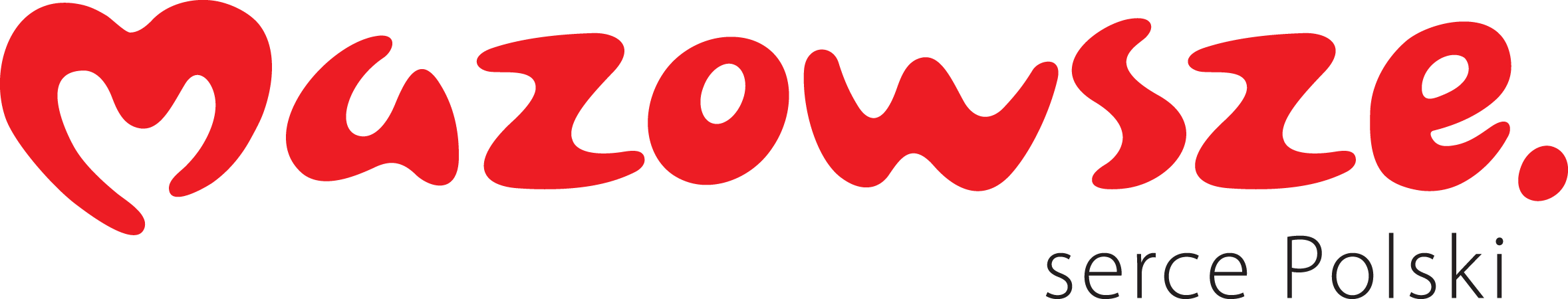 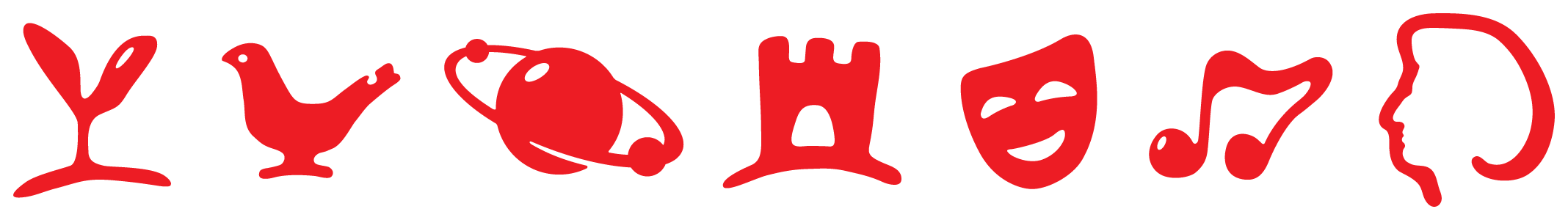 Geneza opracowania Raportu Otwarcia
Chronologia:
Przyjęcie przez Sejmik Województwa Mazowieckiego Regionalnej Strategii Innowacji   na lata  2007 – 2015 – kwiecień 2008 r.,
Rozpoczęcie realizacji przez Województwo Mazowieckie projektu systemowego          pn. Budowa systemu monitoringu i podstaw ewaluacji wdrażania Regionalnej Strategii Innowacji dla Mazowsza współfinansowanego z Programu Operacyjnego Kapitał Ludzki, Priorytet VIII – Regionalne kadry gospodarki, działanie 8.2. – Transfer Wiedzy, podziałanie 8.2.2. – Regionalne strategie innowacji – wrzesień 2009 r.
Przyczyny:
Konieczność zdiagnozowania poziomu innowacyjności Mazowsza po uchwaleniu RSI lata 2008 – 2010 r.,
Stworzenie opracowania merytorycznego stanowiącego punkt wyjścia dla dalszych prac projektowych.
4
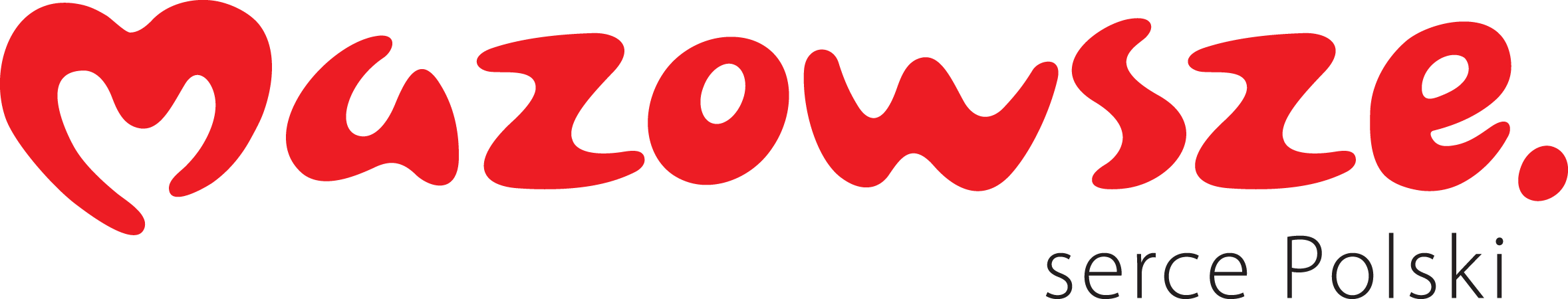 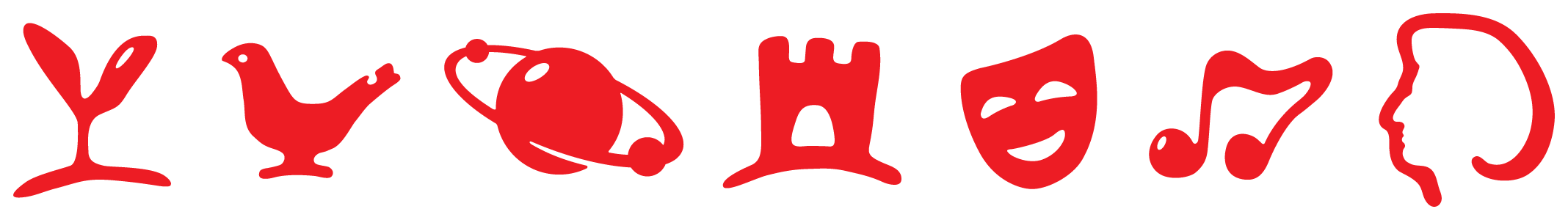 Struktura dokumentu
Wprowadzenie
Wykonawcą Raportu Otwarcia było Stowarzyszenie Organizatorów Ośrodków Innowacji i Przedsiębiorczości. W składzie zespołu merytorycznego znalazło się docelowo 9 ekspertów, 
Okres realizacji przygotowania Raportu Otwarcia przez SOOiPP trwał od sierpnia          do grudnia 2010 r.,
Szczegółowe cele raportu: 
poznawcze: identyfikacja kluczowych instytucji zaangażowanych w rozwój innowacyjności na Mazowszu, zdiagnozowanie ich potencjału, kierunków działań,
metodologiczne: określenie narzędzi oceny poziomu innowacyjności w ujęciu ilościowym i jakościowym, zdiagnozowanie endogenicznych cech wszystkich subregionów, wskazanie metod pozyskiwania zewnętrznych źródeł danych,                   ich weryfikacja, wyniki – interpretacja analiza i ocena wyników badań przeprowadzonych w ramach przygotowania Raportu Otwarcia.
5
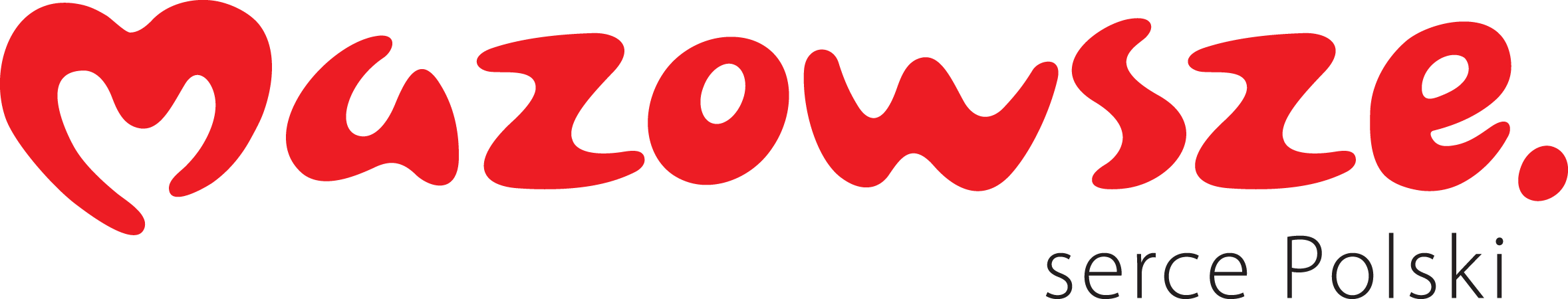 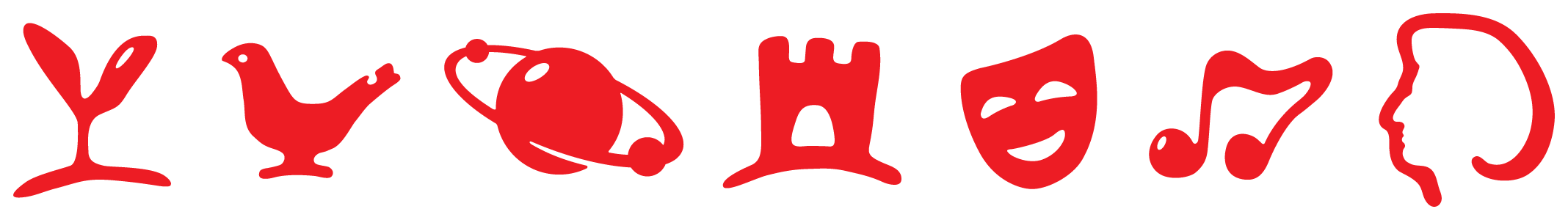 Struktura dokumentu
Wprowadzenie (cd) 
Rezultaty: uporządkowanie i zaktualizowanie informacji na temat potencjału innowacyjnego Województwa Mazowieckiego z uwzględnieniem endogenicznych cech regionalnych, określenia mocnych i słabych stron – szans i zagrożeń regionu w aspekcie rozwoju innowacyjności, opracowanie mapy potencjału innowacyjnego regionu, określenie kierunków rozwoju sektora naukowego, wskazanie zaleceń dla dalszych prac projektowych w szczególności propozycji badań w zakresie monitoringu procesów innowacyjnych na Mazowszu,
Zastosowane metodyki: badania niereaktywne/reaktywne.
Badania jakościowe: wywiady, dyskusje/panel ekspertów.
Literatura przedmiotu/dokumenty strategiczne, inne dostępne źródła.
Analiza danych 
Wtórnych.
6
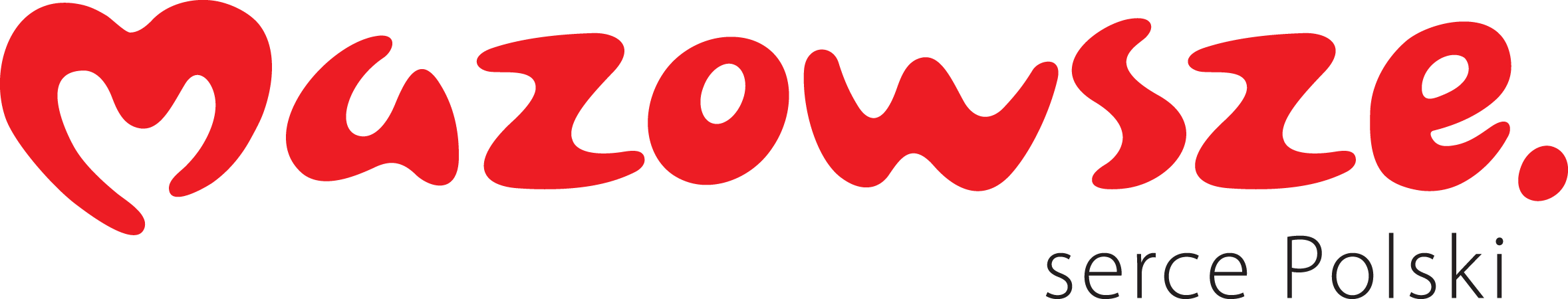 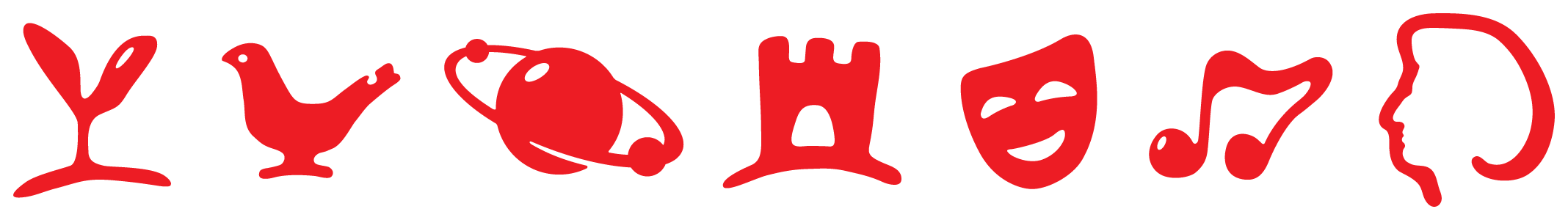 Struktura dokumentu
Obszary tematyczne/rozdziały raportu
1. Budowa zdolności innowacyjnych regionów,
2. Strategiczna polityka innowacyjna Mazowsza,
3. Zarządzanie rozwojem innowacyjności Mazowsza,
4. Innowacyjność mazowieckich przedsiębiorstw,
5. Stan sfery badań i rozwoju w województwie mazowieckim,
6. Instytucje wsparcia,
7. Koncepcja realizacji budowy systemu monitoringu RSI na Mazowszu,
8. Wyzwania strategiczne – rekomendacje autorów.
7
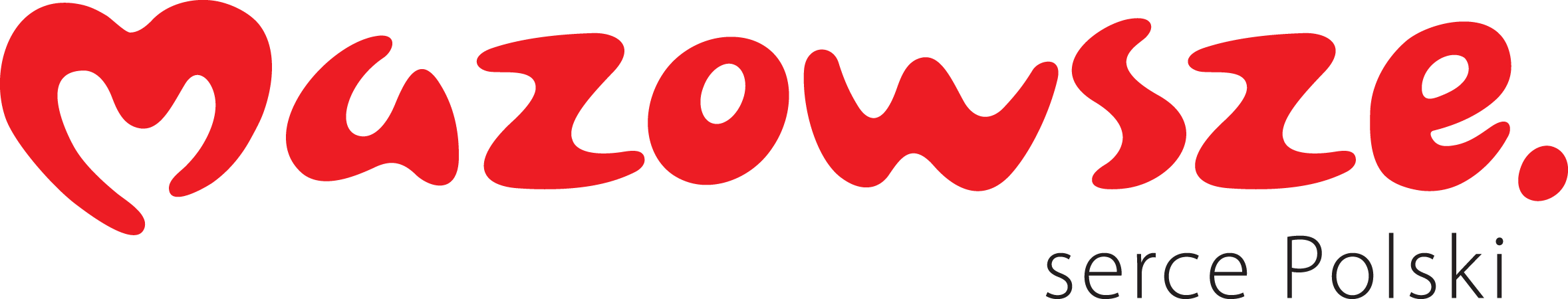 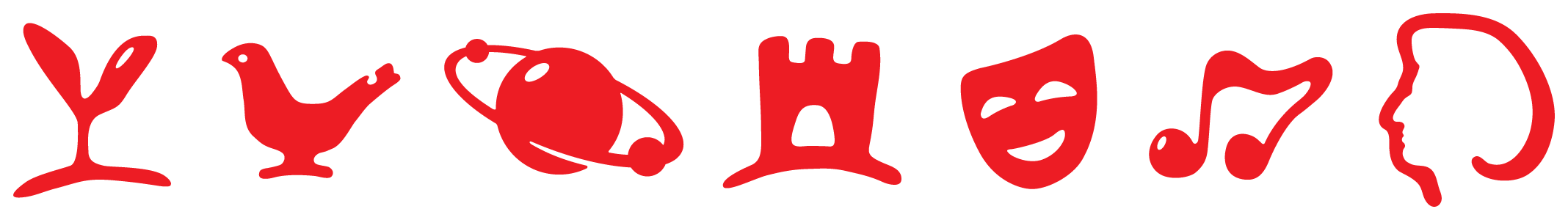 Struktura dokumentu
Obszary tematyczne/rozdziały raportu
1.Budowa zdolności innowacyjnych regionów. Pierwsza część raportu, poświęcona 
zaprezentowaniu roli regionów we współczesnych procesach innowacyjnych i budowie 
gospodarki opartej na wiedzy,
2/3. Strategiczna polityka innowacyjna Mazowsza oraz Zarządzanie rozwojem 
innowacyjności Mazowsza. Kolejna część dokumentu w ramach której przeprowadzono 
analizę założeń RSI w kontekście innych dokumentów strategicznych na poziomie regionu 
(m.in. : Strategii e-Rozwoju, RPO WM, strategiami rozwojowymi stolic subregionów), jak 
również dokonano określenia źródeł finansowania RSI (m.in.: RPO WM, PO KL, PO IG, itd.),
4. Innowacyjność mazowieckich przedsiębiorstw. Czwarta część dokumentu poświecona 
została przedstawieniu sytuacji w tym trendów ale i procesów towarzyszących aktywności 
innowacyjnych przedsiębiorstw w regionie,
8
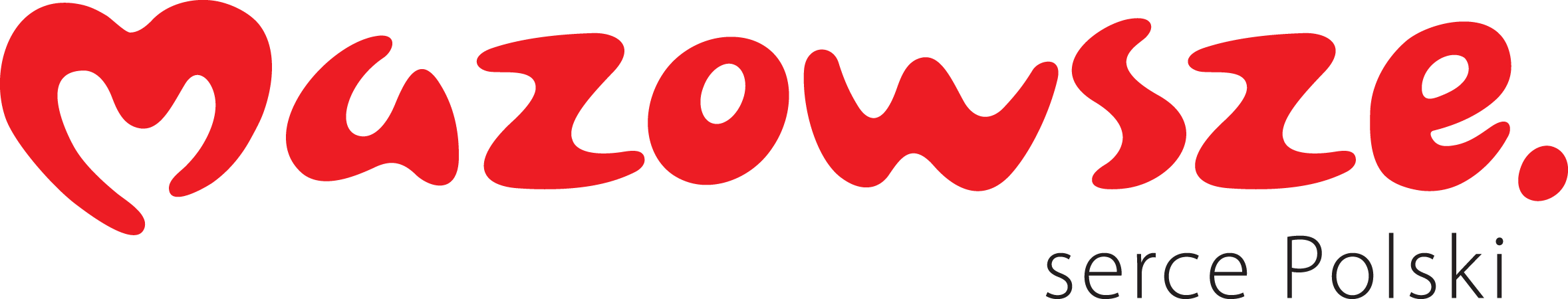 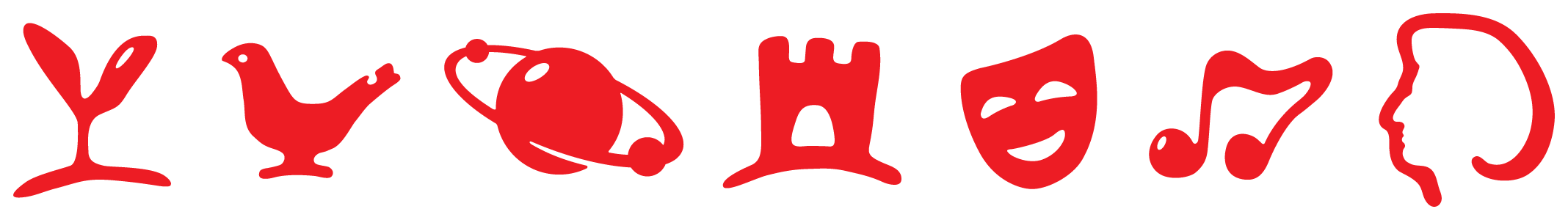 Struktura dokumentu
Obszary tematyczne/rozdziały raportu
5. Stan sfery badań i rozwoju w województwie mazowieckim. Kolejna część raportu
poświecona została diagnozie sfery badań i rozwoju w województwie z uwzględnieniem 
tak ważnych elementów jak transfer technologii, bariery komercjalizacji wiedzy, itd.,
6. Instytucje wsparcia. Część szósta dokumentu to zdiagnozowanie stanu instytucji 
wsparcia w regionie,
7. Koncepcja realizacji budowy systemu monitoringu RSI na Mazowszu. 
Przedmiotowa część raportu to przedstawienie propozycji autorów/SOOiP dalszej realizacji 
budowy systemu monitoringu w kontekście potrzeby doskonalenia zarządzania publicznego 
w sferze innowacji na Mazowszu,
8. Wyzwania strategiczne – rekomendacje autorów. Całość raportu została „zamknięta” 
rekomendacjami SOOiPP określającymi niezbędne działania warunkujące powodzenie 
realizacji projektu.
9
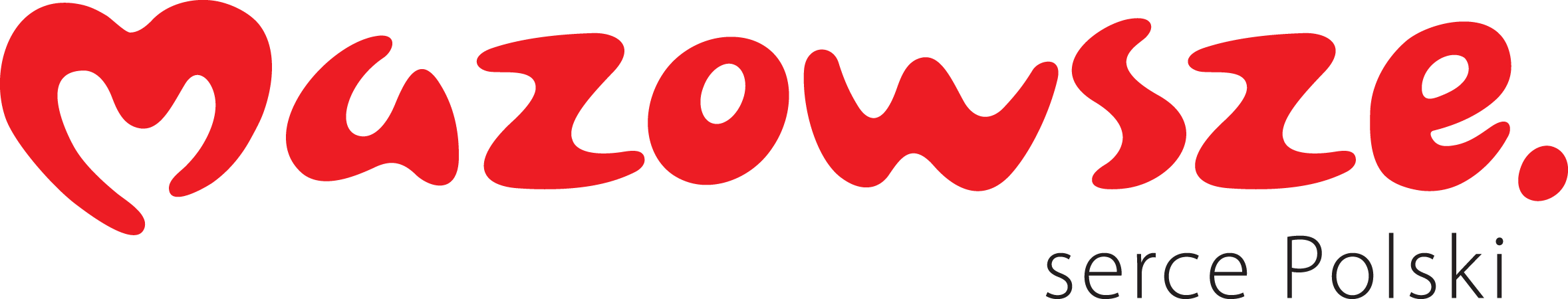 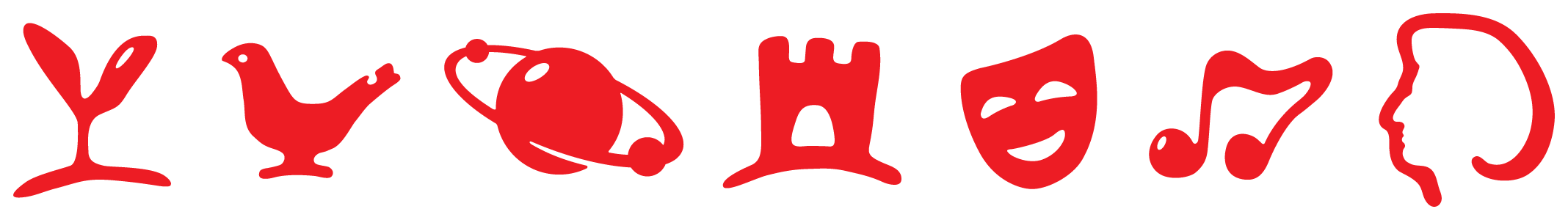 Stan innowacyjności na Mazowszu – wybrane elementy
I. Sektor biznesu
Według danych GUS spośród 649,5 tys. firm występujących w rejestrze REGON 
na koniec 2008 r., w sektorze wysokiej i średniowysokiej techniki było 12,2 tys. 
firm, w usługach high-tech 18,4 tys, a w sektorze kontrolowanym przez kapitał zagraniczny 
23,1 tys. firm. Łącznie (po wyeliminowaniu efektu podwójnego liczenia) zarejestrowanych 
w sektorach  innowacyjnych było 52,4 tys. firm. Według szacunków GUS na koniec 2008 r. 
aktywnych było na Mazowszu 294,6 tys. firm, a więc 45% firm zarejestrowanych.

Pozycja Mazowsza w sektorze innowacyjnym na tle całego kraju kształtuje się dosyć 
korzystnie. Firmy z Mazowsza stanowią jedynie 17% wszystkich zarejestrowanych firm 
w Polsce. Niewiele wyższy jest udział Mazowsza w przemysłach wysokiej i średniowysokiej 
techniki, ale już w usługach high-tech ten udział jest znaczący 28%, a bardzo duży 
w grupie firm kontrolowanych przez kapitał zagraniczny 40%.
10
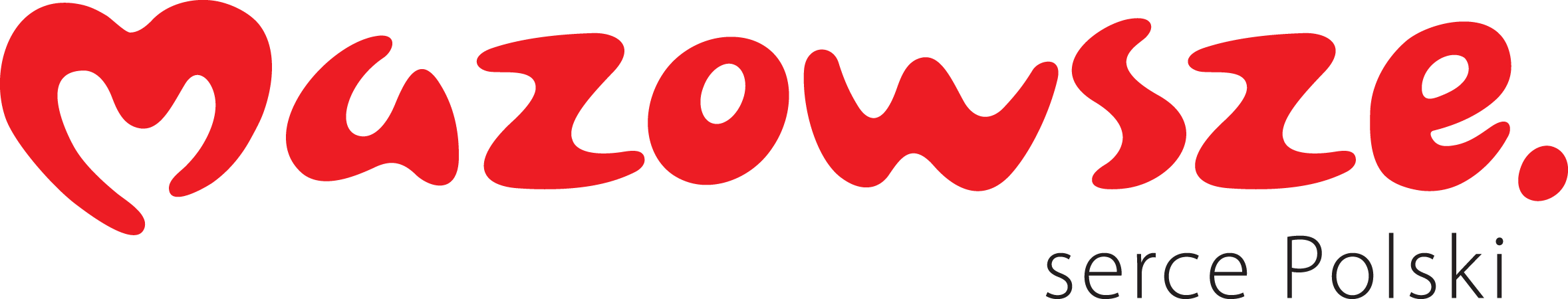 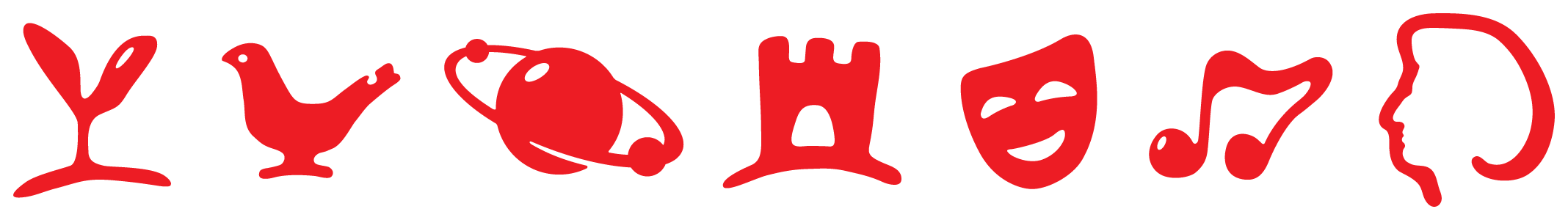 Stan innowacyjności na Mazowszu – wybrane elementy
I. Sektor biznesu
Autorzy Raportu do sektorów innowacyjnych zaliczyli:
 przemysły wysokiej i średnio-wysokiej techniki,
 usługi high-tech,
 firmy z udziałem zagranicznym,

2. Udział regionu w sektorach innowacyjnych jest znacząco wyższy w stosunku do ogólnej liczby zarejestrowanych firm,

3. Przewaga jest szczególnie wyraźna w przypadku firm z udziałem zagranicznym.
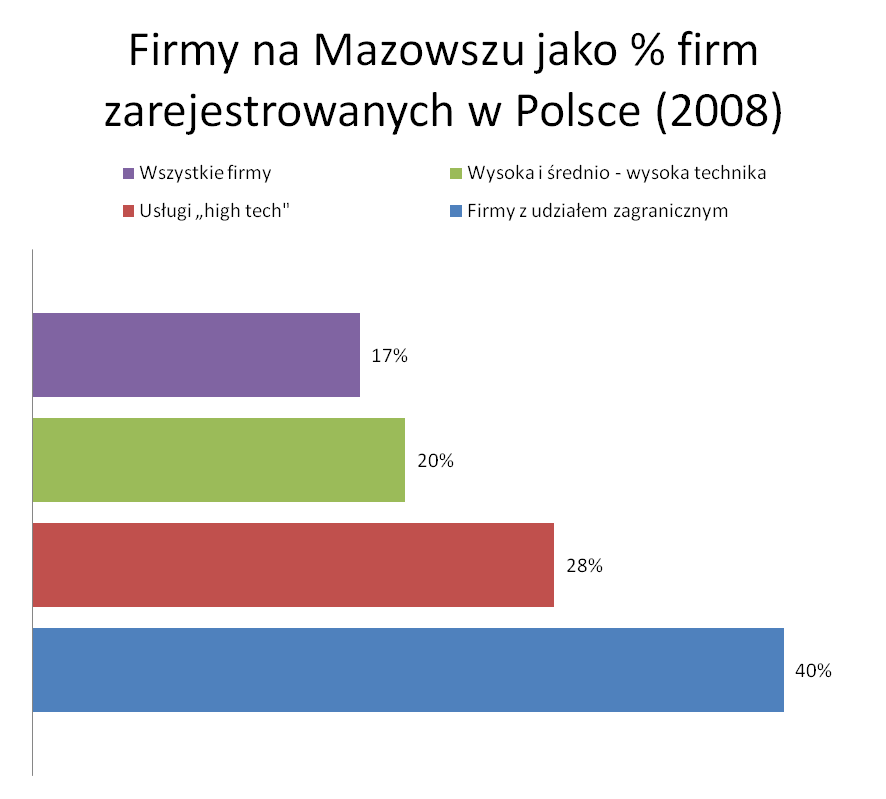 11
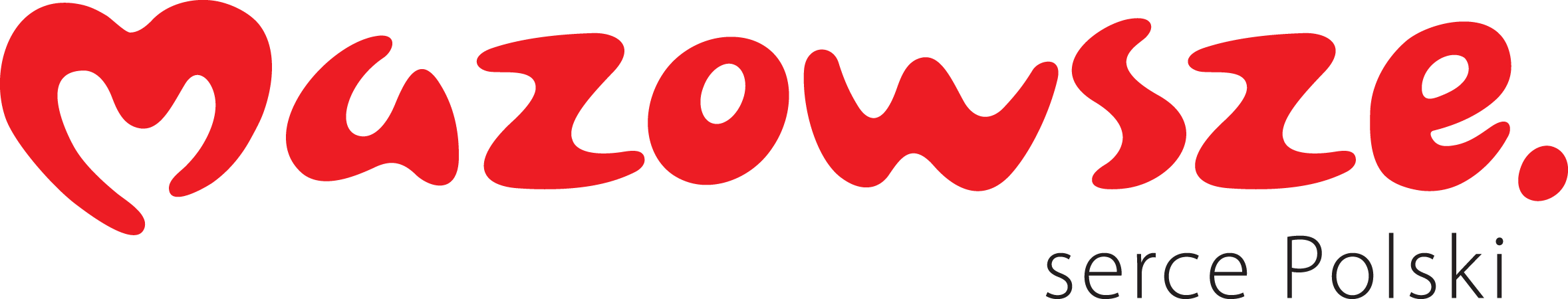 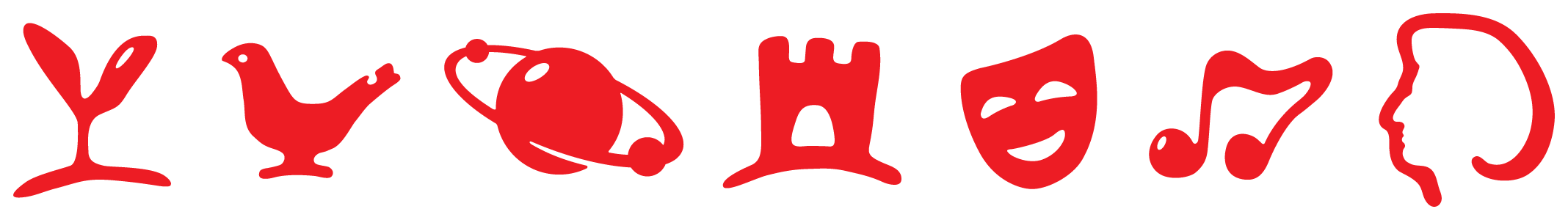 Stan innowacyjności na Mazowszu – wybrane elementy
I. Sektor biznesu
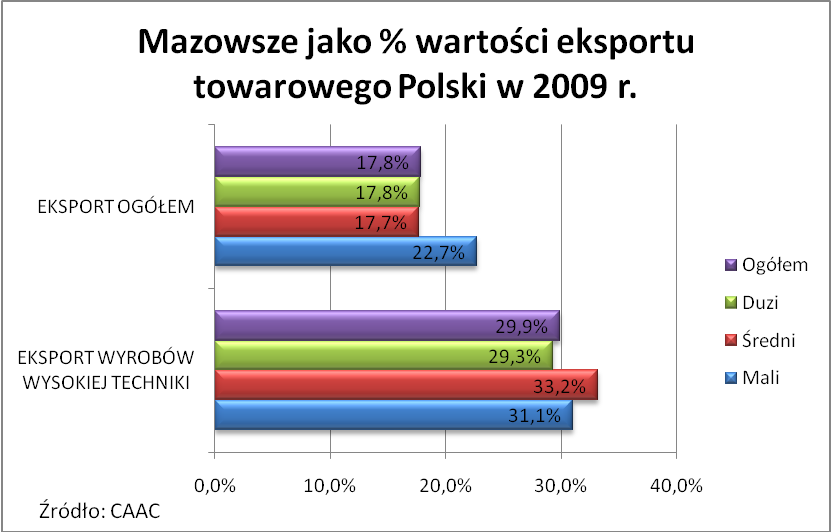 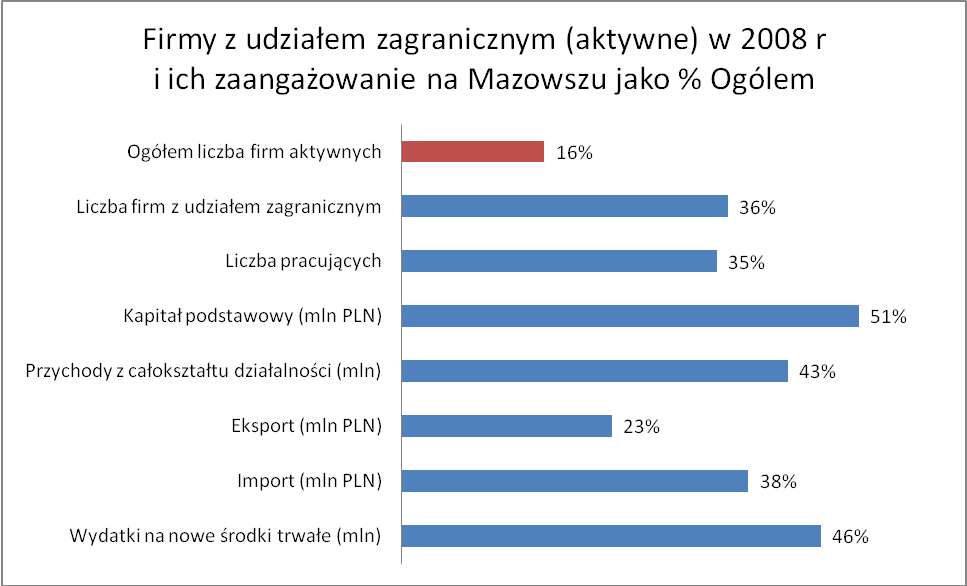 12
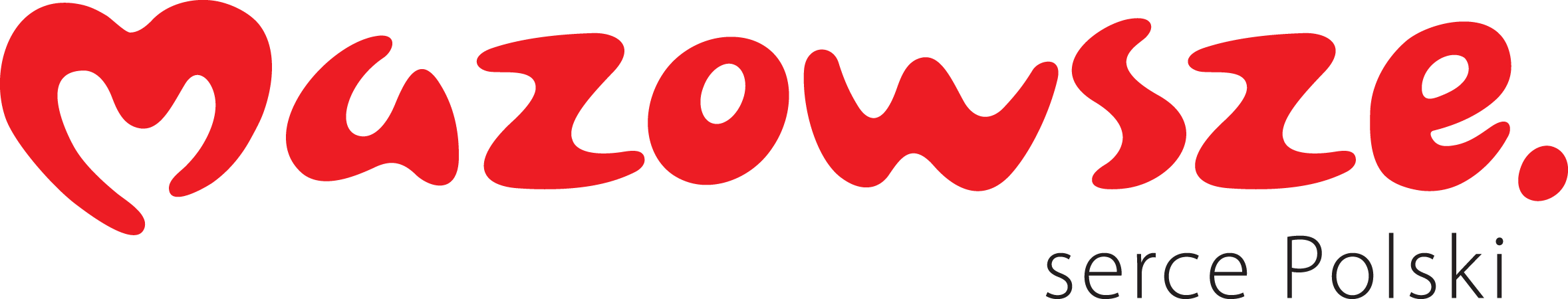 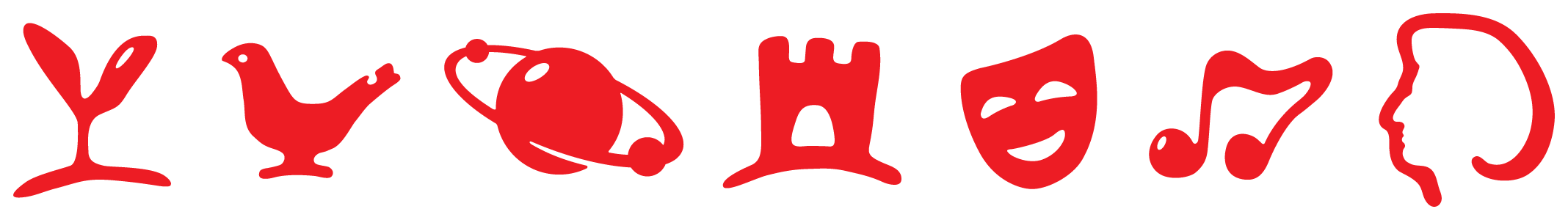 Stan innowacyjności na Mazowszu – wybrane elementy
I. Sektor biznesu. Sektory innowacyjne w podziale na subregiony
Sytuacja poszczególnych podregionów jest bardzo zróżnicowana. Wyraźna przewaga 
M. St. Warszawy. Nieco niższy jest poziom aktywności w podregionie Warszawskim, a więc 
powiatach otaczających miasto, natomiast pozostałe podregiony pozostają wyraźnie w tyle. 
Stosunkowo najmniejsze różnice występują w przemysłach wysokiej i średniowysokiej 
techniki. Relatywnie niższą aktywność w tej dziedzinie na terenie M. St. Warszawy można 
wytłumaczyć ograniczonymi możliwościami lokalizacji zakładów przemysłowych 
i  przesunięcie aktywności w tej dziedzinie do podregionu warszawskiego. Natomiast 
w przypadku firm z udziałem zagranicznym obserwujemy dominację M. St. Warszawy 
i bardzo niskie zainteresowanie inwestycjami zagranicznymi na terenie podregionu 
ostrołęcko-siedleckiego i ciechanowsko- płockiego.
13
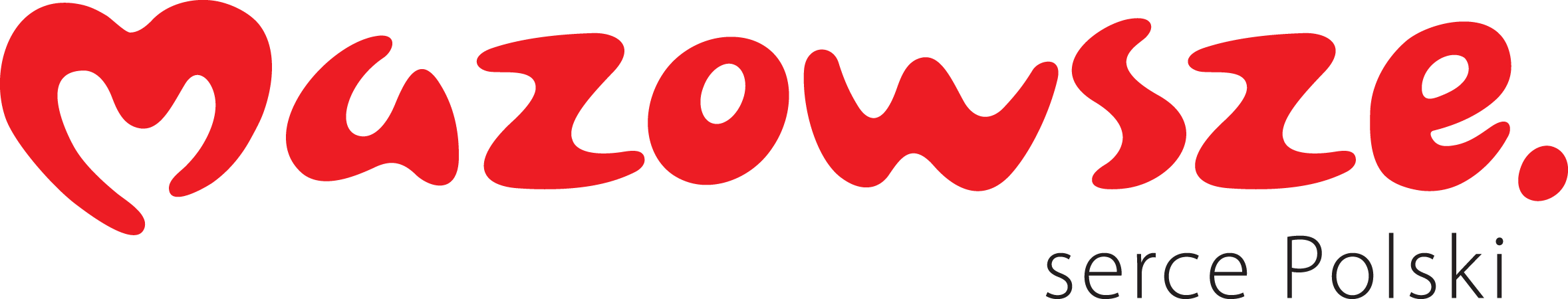 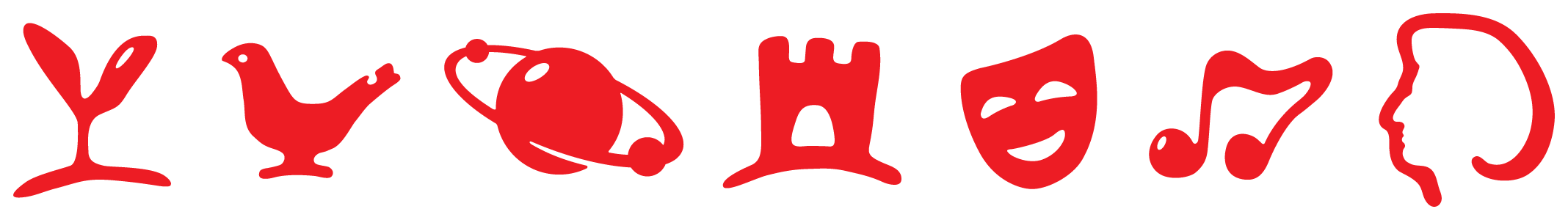 Stan innowacyjności na Mazowszu – wybrane elementy
I. Sektor biznesu. Sektory innowacyjne w podziale na subregiony
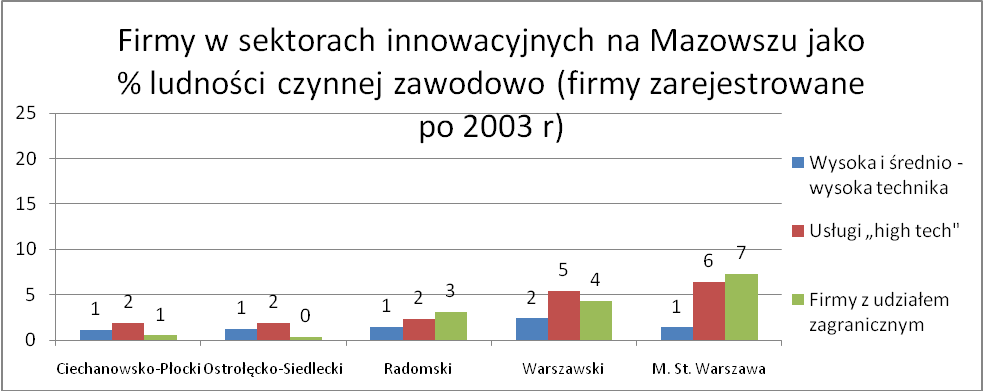 14
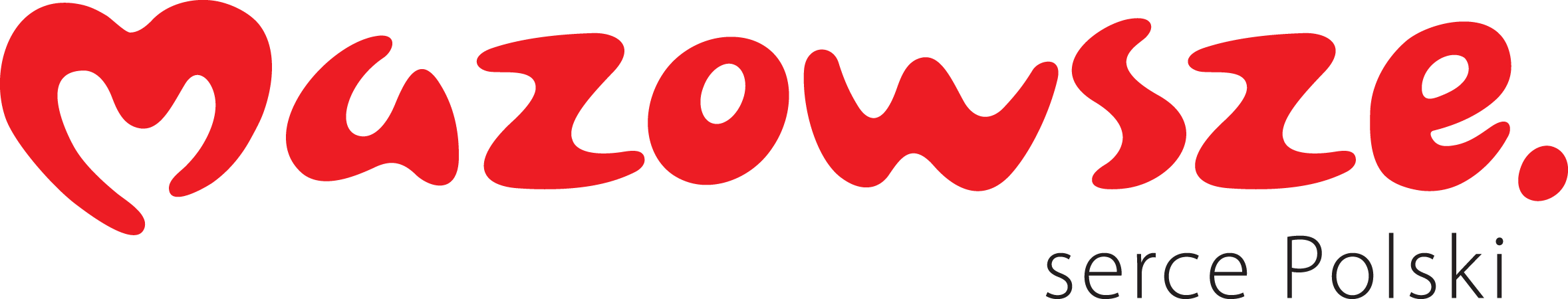 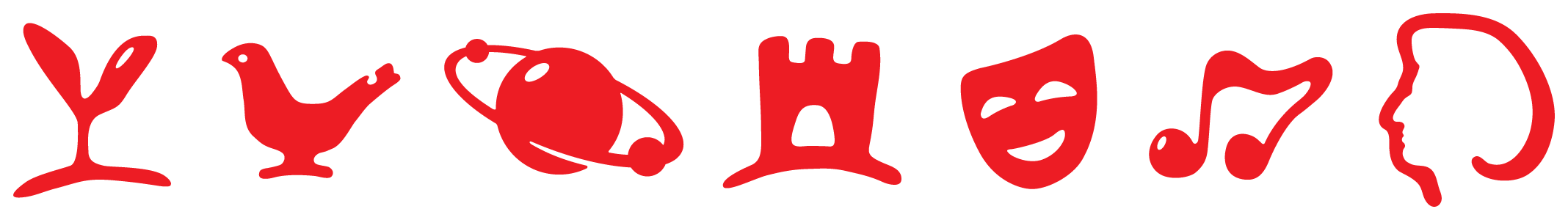 Stan innowacyjności na Mazowszu – wybrane elementy
I. Sektor biznesu. Sektory innowacyjne w podziale na subregiony
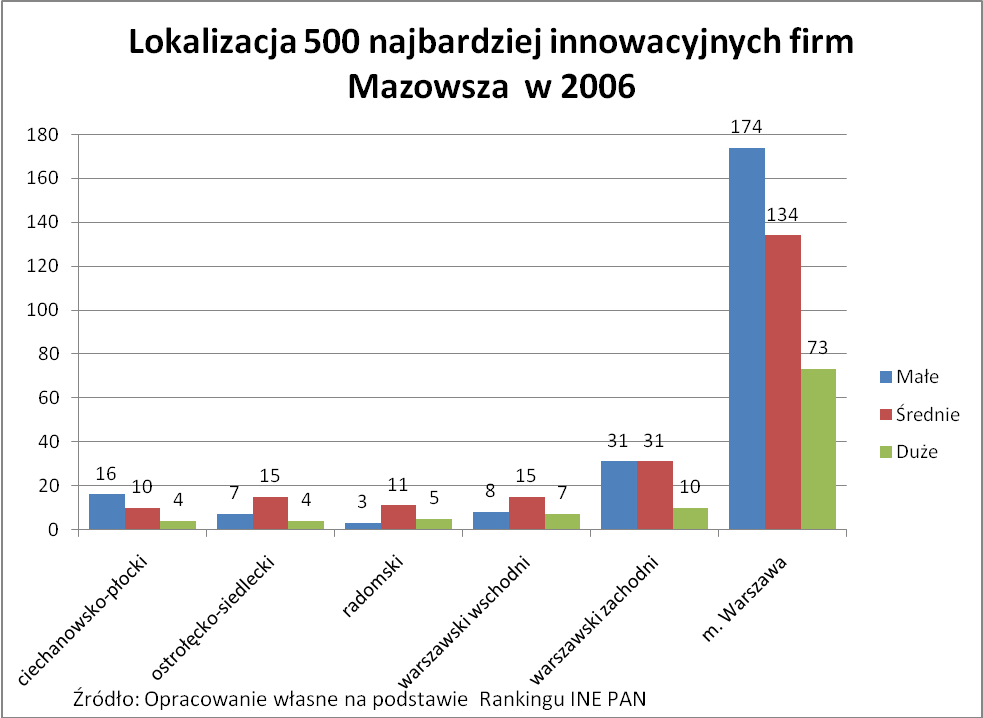 15
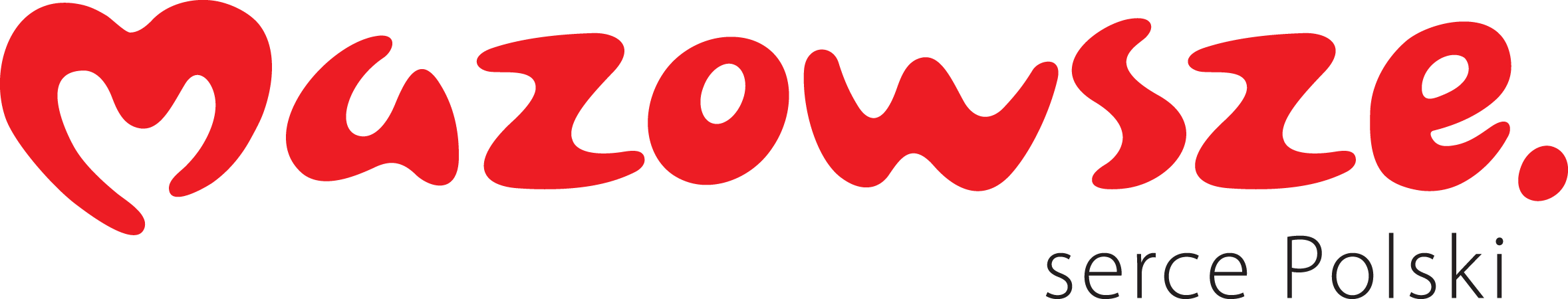 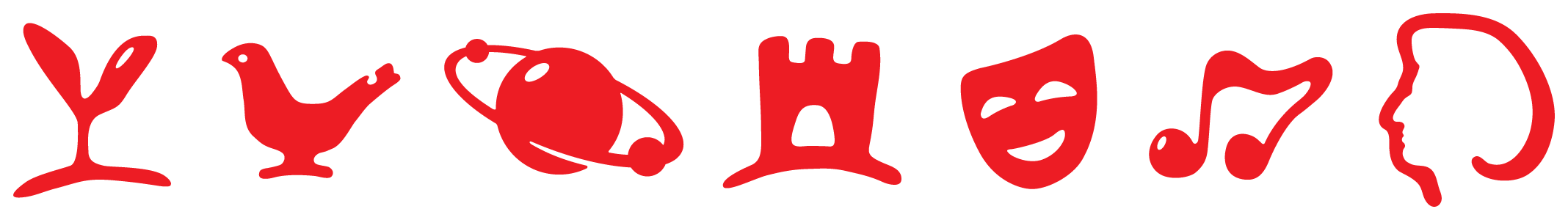 Stan innowacyjności na Mazowszu – wybrane elementy
I. Sektor biznesu. Sektory innowacyjne w podziale na subregiony
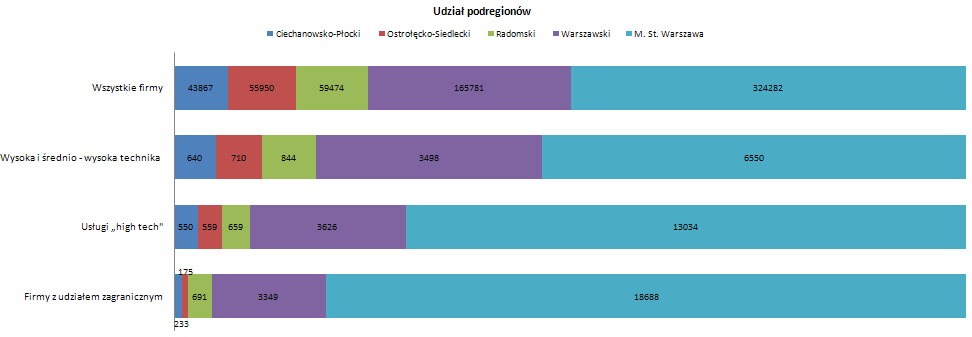 Struktura ilościowa firm w sektorach innowacyjnych wg podregionów na Mazowszu
16
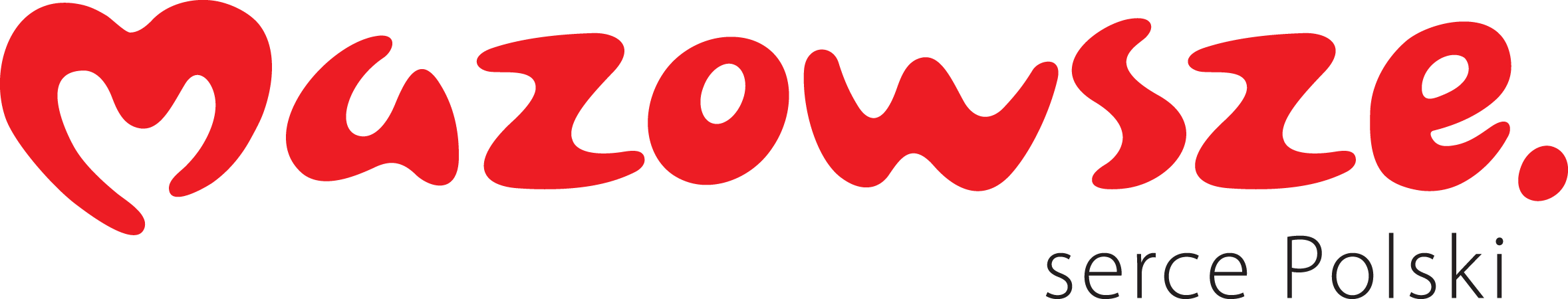 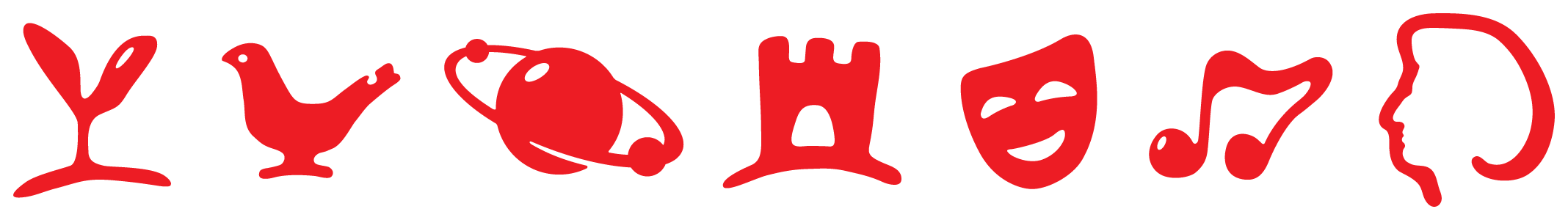 Stan innowacyjności na Mazowszu – wybrane elementy
I. Sektor biznesu. Innowacje produktowe i procesowe w polskim przemyśle i usługach
 w latach 2006/2008
17
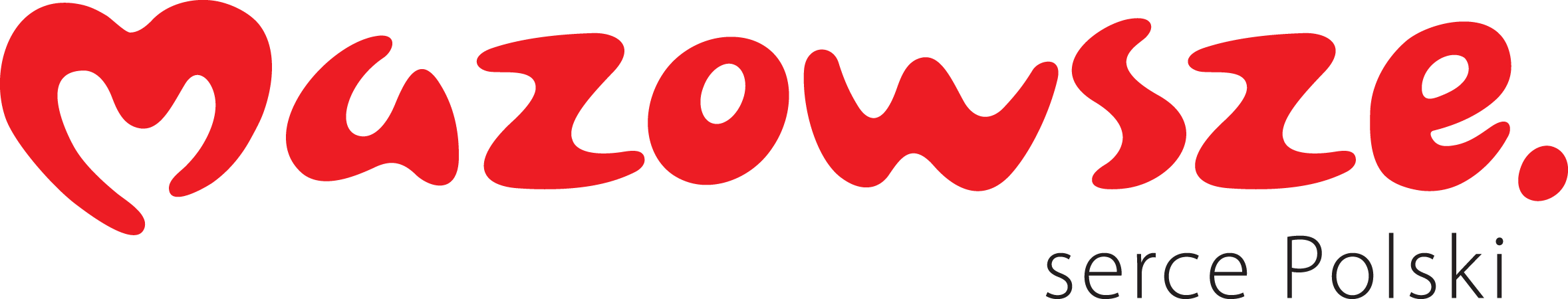 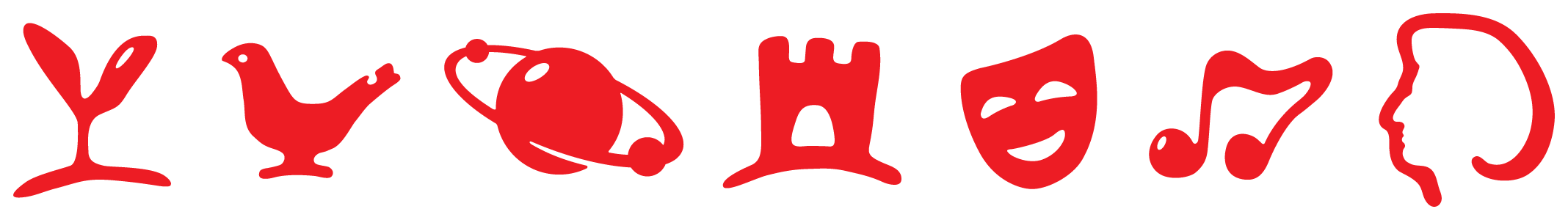 Stan innowacyjności na Mazowszu – wybrane elementy
I. Sektor instytucji wsparcia.
W Polsce funkcjonuje 48 centrów zagranicznych badawczo-rozwojowych zatrudniających 
około 10 tysięcy osób. Centra zlokalizowane są głównie w dużych ośrodkach miejskich z silnie 
rozbudowanym zapleczem akademickim, rozwiniętą infrastrukturą, korzystnymi warunkami 
życia. Liderem w przyjmowaniu centrów badawczych jest Kraków gdzie zlokalizowano 11 
centrów badawczych, Warszawa - 10, we Wrocławiu – 9.
W Warszawie zlokalizowanych jest 28 spośród 132 zagranicznych centrów usług 
(20%), to obok Krakowa najpopularniejsze miejsce lokalizacji. Wartość  rynku szacuje się 
na około 3,2 - 3,7 mld USD.
18
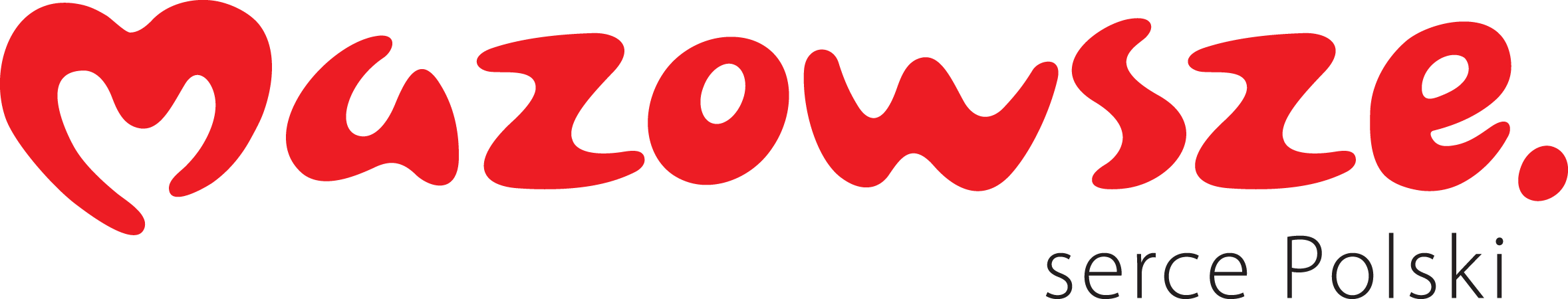 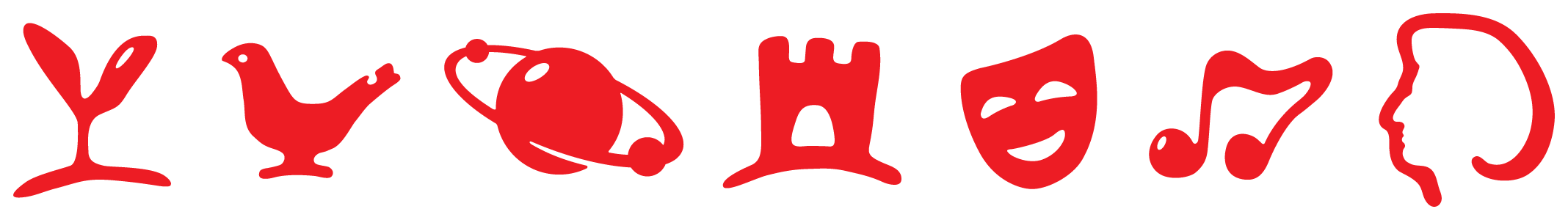 Stan innowacyjności na Mazowszu – wybrane elementy
I. Sektor instytucji wsparcia. Pozycja Warszawy w liczbie lokalizacji CUW w Polsce
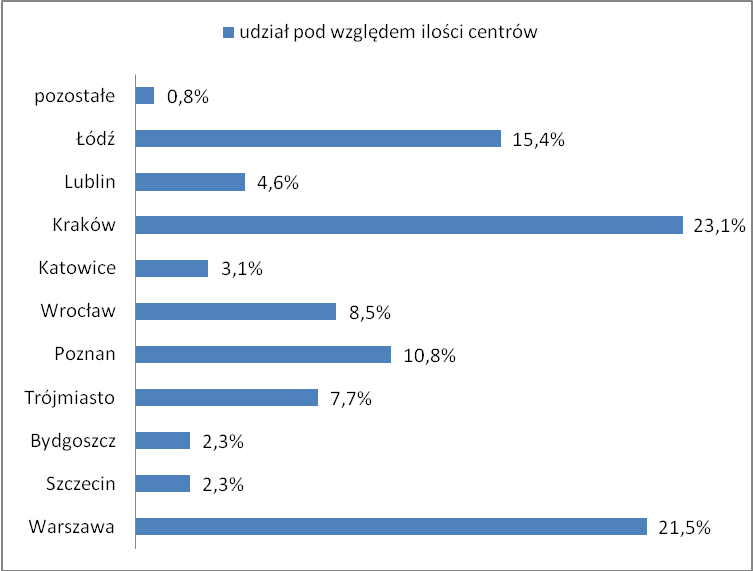 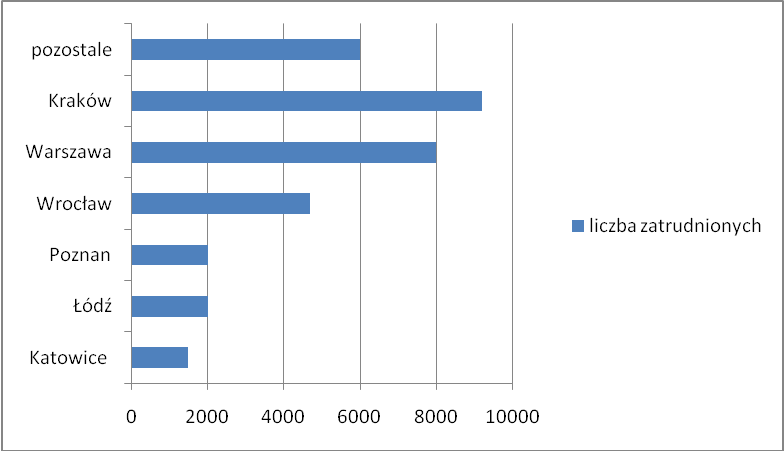 19
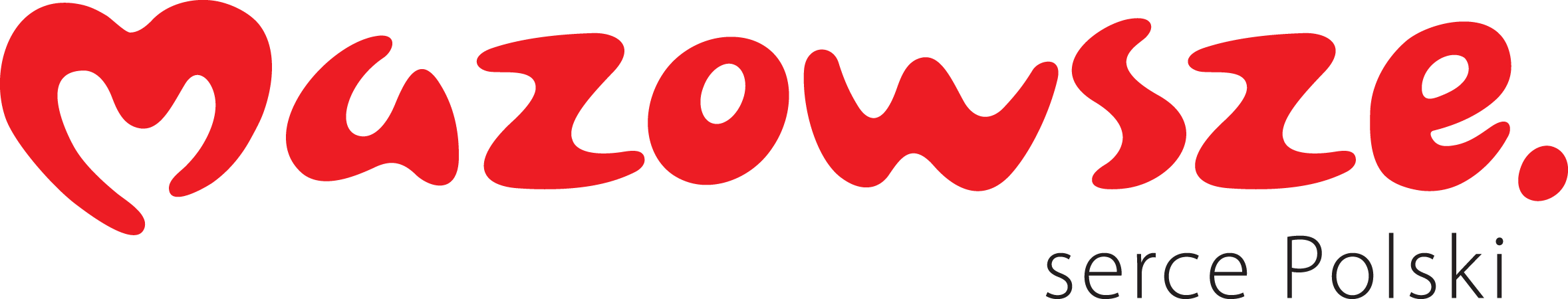 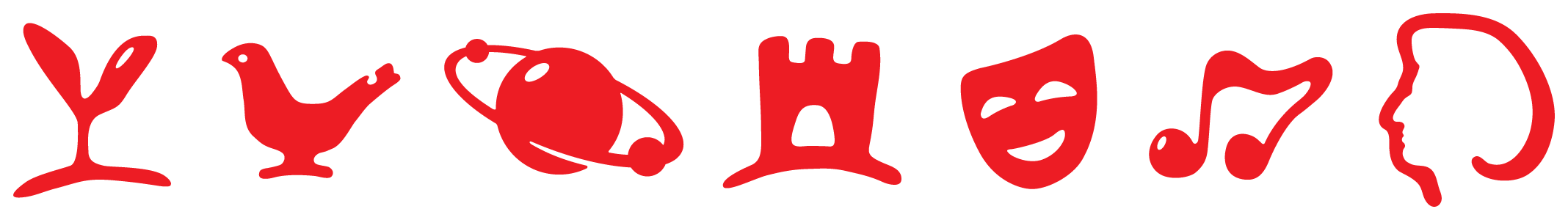 Stan innowacyjności na Mazowszu – wybrane elementy
I. Sektor instytucji wsparcia.
20
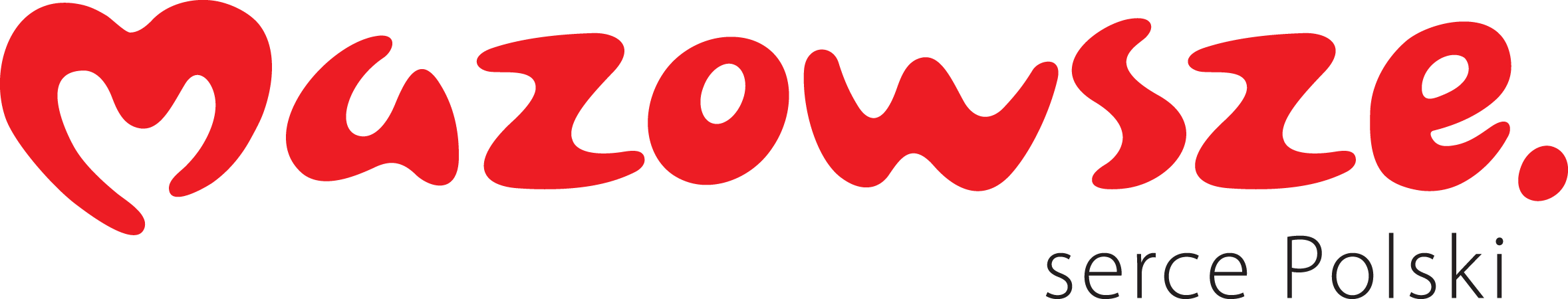 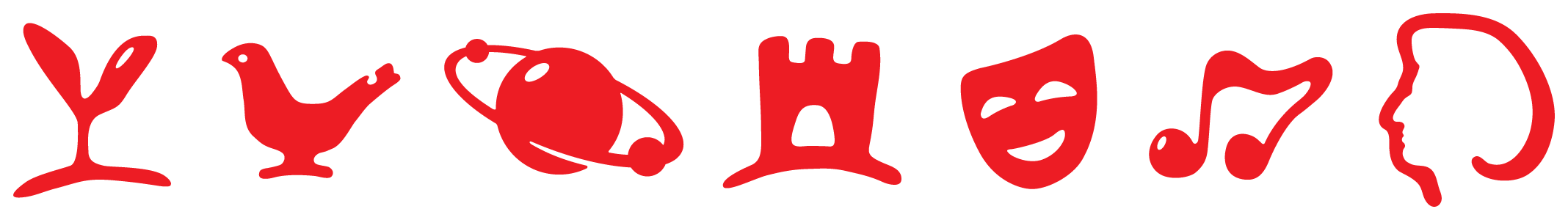 Stan innowacyjności na Mazowszu – wybrane elementy
I. Sektor instytucji wsparcia. Struktura mazowieckich instytucji wsparcia według 
 formy organizacyjno-prawnej (w ujęciu %)
21
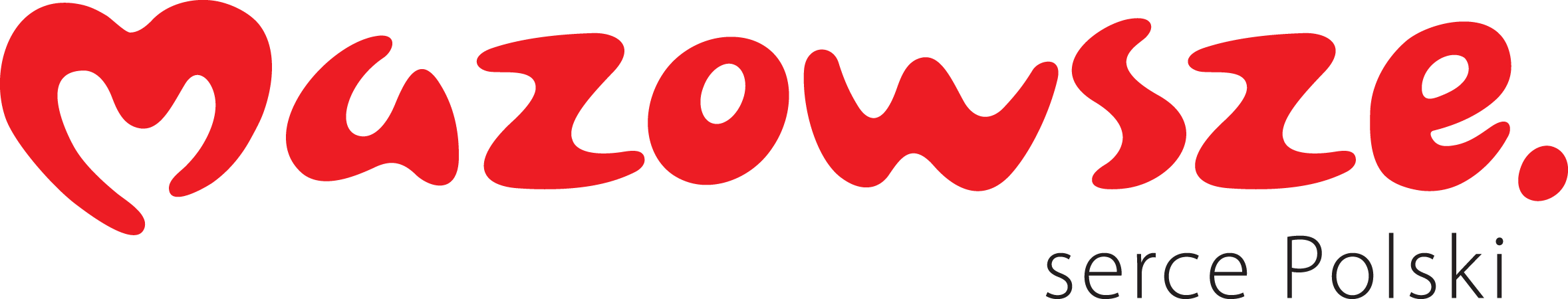 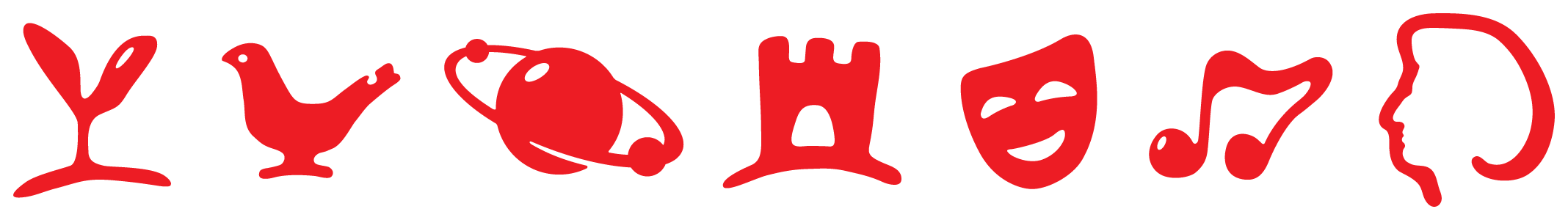 Stan innowacyjności na Mazowszu – wybrane elementy
I. Sektor instytucji wsparcia. Przyrost ilościowy mazowieckich ośrodków innowacji i 
przedsiębiorczości na tle kraju w latach 2005/2010
22
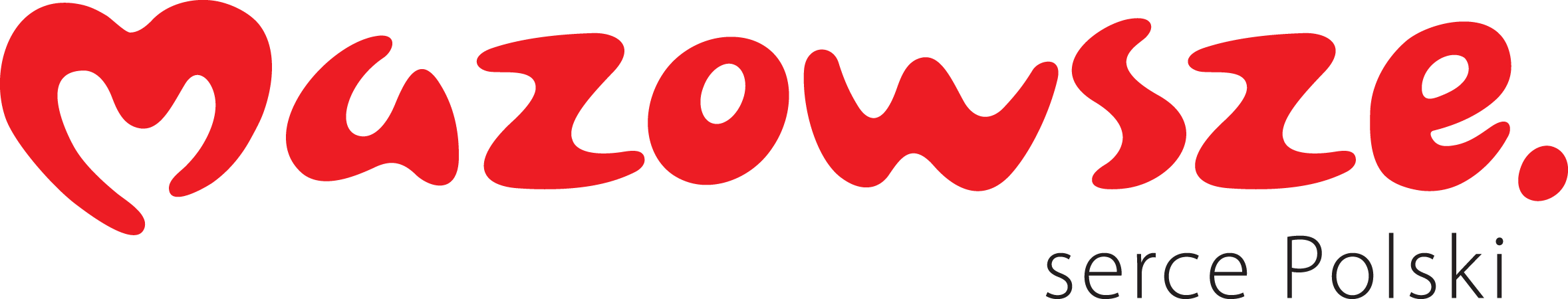 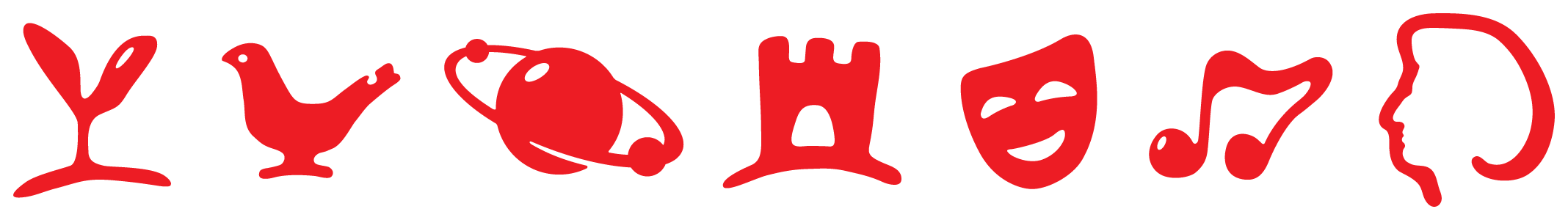 Stan innowacyjności na Mazowszu – wybrane elementy
I. Sektor instytucji wsparcia. Inicjatywy klastrowe
Autorzy raportu scharakteryzowali 6 inicjatyw klastrowych, tj.:
Mazowiecki Klaster Technologii Informacyjnych i Komunikacyjnych (ICT),
Mazowiecki Klaster Druku i Reklamy „Kolorowa Dolina”,
Mazowiecki Klaster Lotniczy Aviation Mazovia,
Mazowiecki Klaster Innowacyjnych Technologii Fotonicznych – Optoklaster,
Alternatywny Klaster Informatyczny
Klaster Kosmiczny Mazovia
23
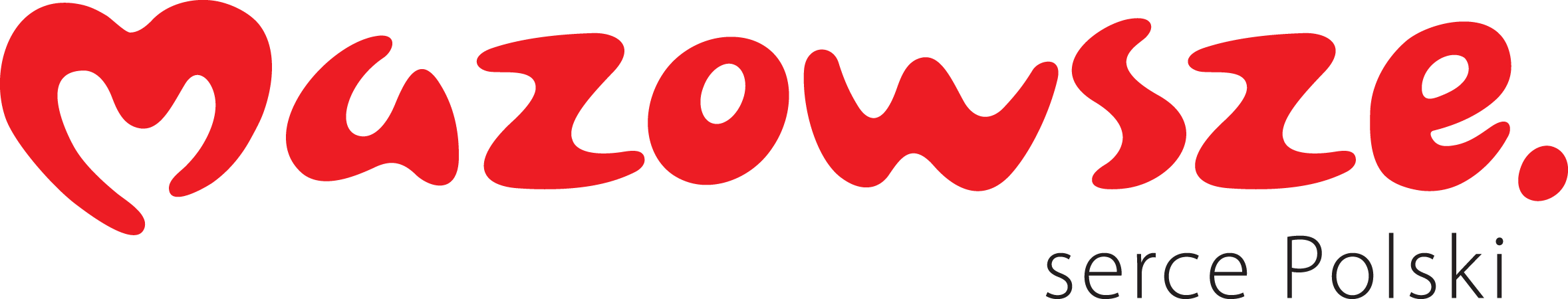 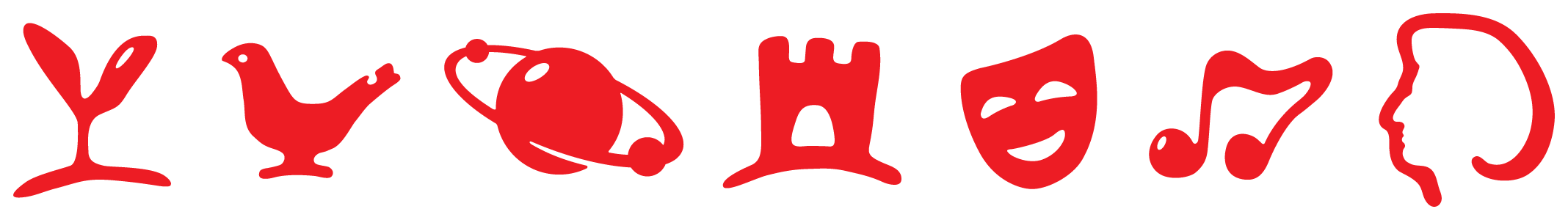 Stan innowacyjności na Mazowszu – wybrane elementy
I. Sektor instytucji naukowych.
24
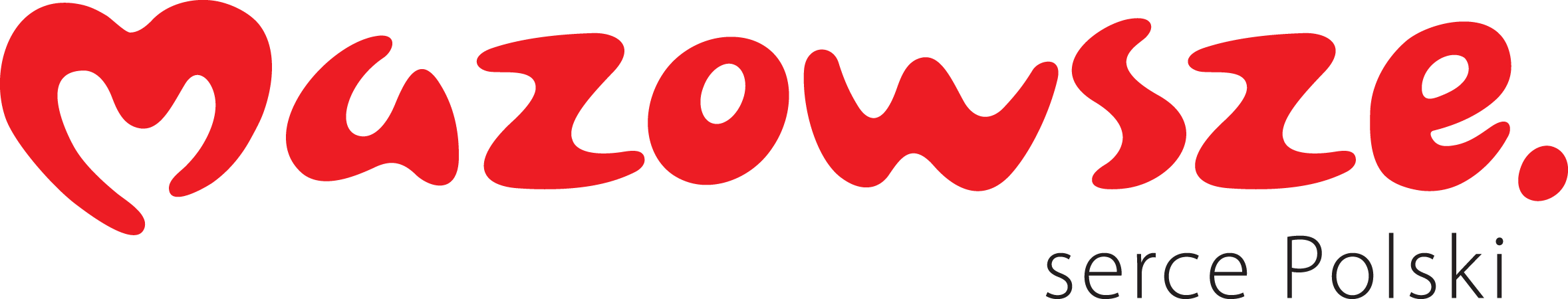 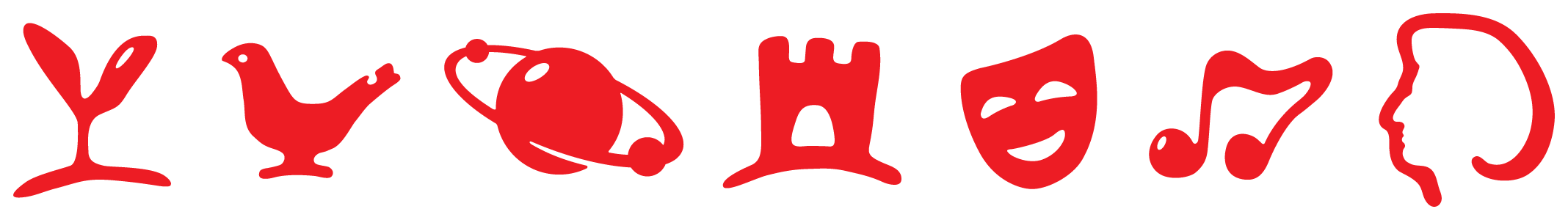 Stan innowacyjności na Mazowszu – wybrane elementy
I. Sektor instytucji naukowych.
Nakłady na działalność B+R według
województw w 2008 r., w ujęciu %:
mazowieckie 43,1%,
małopolskie 11,62%,
wielkopolskie 7,94%,
śląskie 7,91%,
dolnośląskie 5,94%,
łódzkie 5,51%,
pomorskie 5,17%,
pozostałe 12,82 %.
25
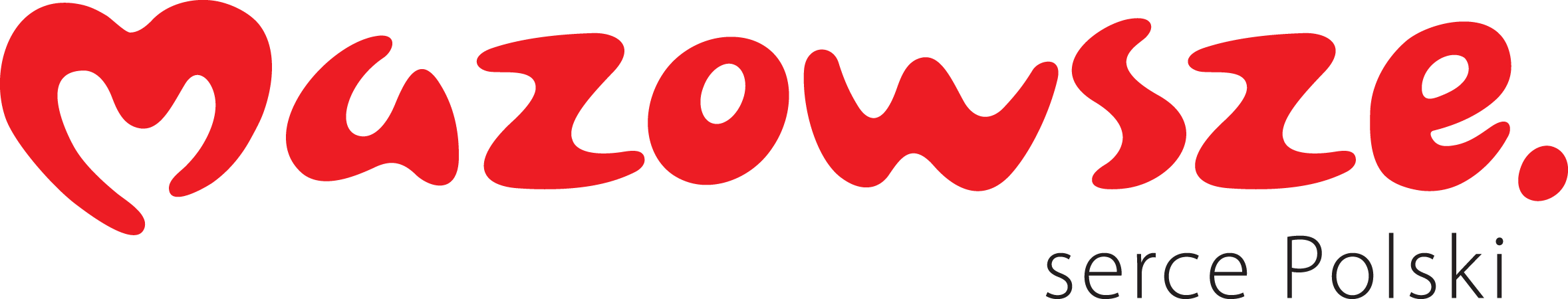 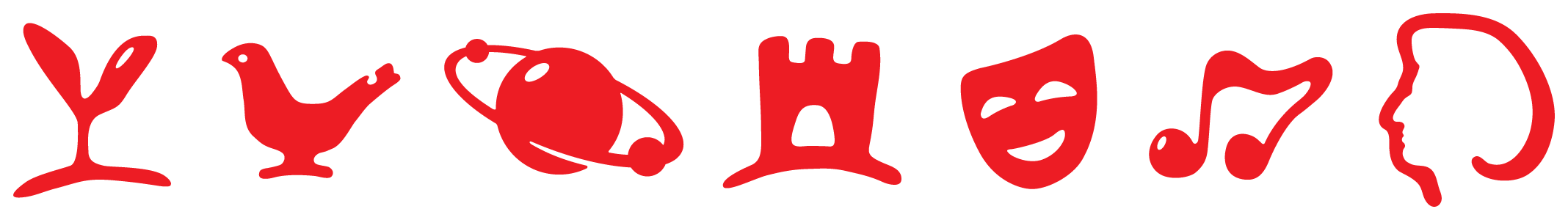 Stan innowacyjności na Mazowszu – wybrane elementy
I. Sektor instytucji naukowych. Zatrudnieni w działalności B+R na Mazowszu według 
 rodzajów jednostek w 2008 r.
26
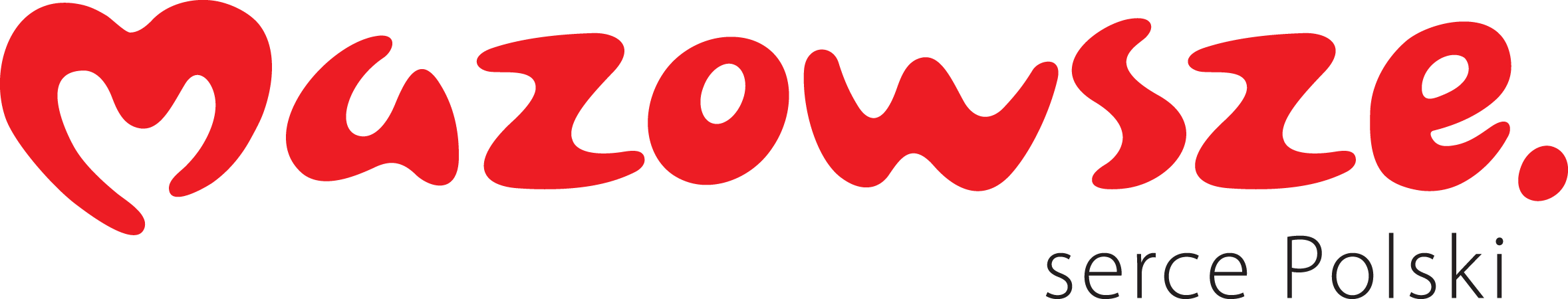 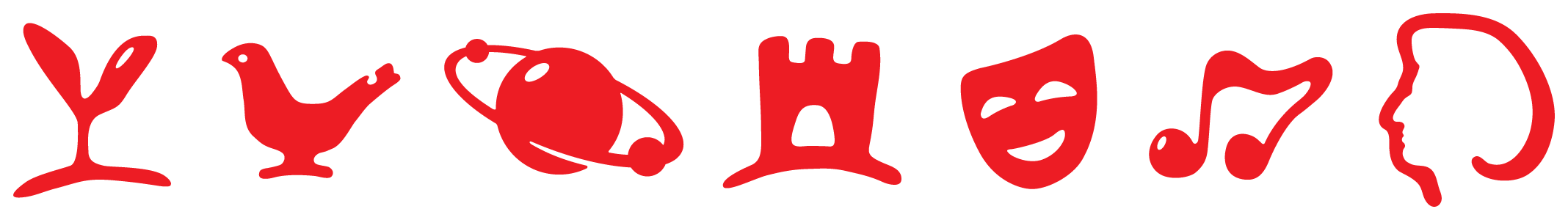 Kluczowe rekomendacje – wybrane przykłady
 1. Zgodnie z międzynarodowymi doświadczeniami konieczne jest podniesienie rangi polityki innowacyjnej do wiodącego obszaru aktywności w ramach polityki regionalnej,
 2. Stabilizacja struktur organizacyjno-administracyjnych dla działań w sferze innowacji,
 3. Wprowadzenie zasad regionalnego partnerstwa w tworzeniu i prowadzeniu polityki 
    innowacyjnej,
 4. Poprawa wiedzy i świadomości proinnowacyjnej administracji publicznej,
 5. W ramach regionalnej polityki innowacyjnej niezbędne są praktyczne programy włączenia 
    instytucji naukowych w budowę podstaw gospodarki wiedzy na Mazowszu między innymi 
    poprzez, m.in.: finansowanie projektów w środowisku naukowym, z uwzględnieniem rozwoju 
    trwałych struktur wspierania przedsiębiorczości i transferu technologii, tworzenie programów 
    mobliności kadr naukowych, budowy systemu brokerów innowacji,
 6. Wzmocnienie na Mazowszu regionalnego systemu (modelu) instytucji wsparcia innowacji 
     i transferu technologii,
27
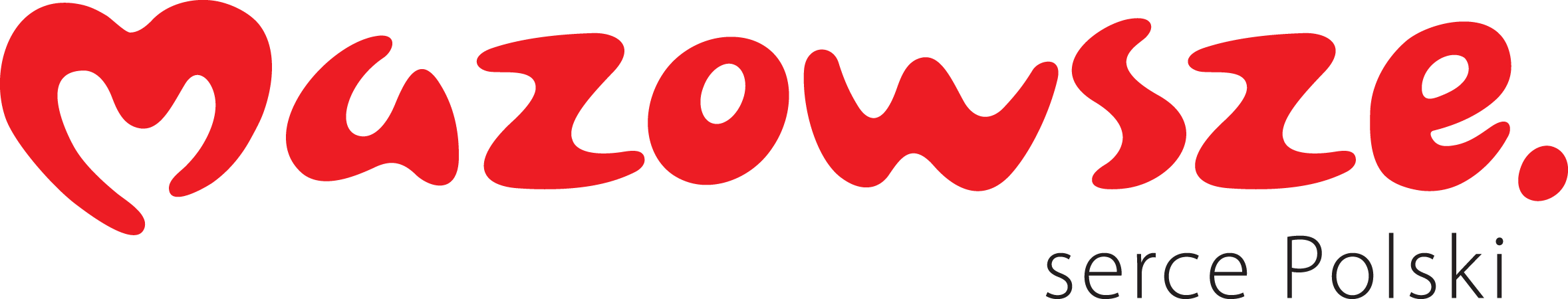 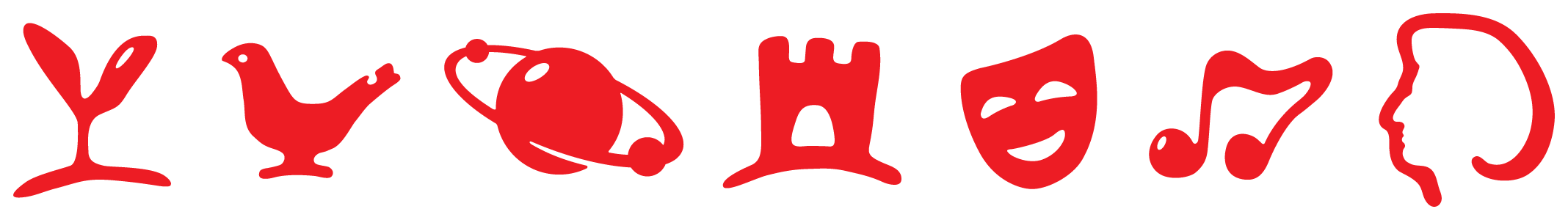 Kluczowe rekomendacje – wybrane przykłady
 8. Budowę regionalnej, elastycznej sieci współpracy i koordynacji kontaktów instytucji 
 wsparcia z administracją publiczną, sektorem B+R, MSP, dużymi firmami oraz podmiotami 
 zagranicznymi,
 9. Integrację regionalnych i uczelnianych platform wiedzy i technologii,
 10. Działania na rzecz budowy regionalnych struktur innowacyjności  w formie klastrów 
 pokrewnych technologii, klastrów badawczych,
 11. Opracowanie dalszych planów działań dla RSI dla Mazowsza obejmujących perspektywę 
2-3 lat z bezpośrednim uwzględnieniem także krajowych i międzynarodowych źródeł
finansowania innowacyjności.
28
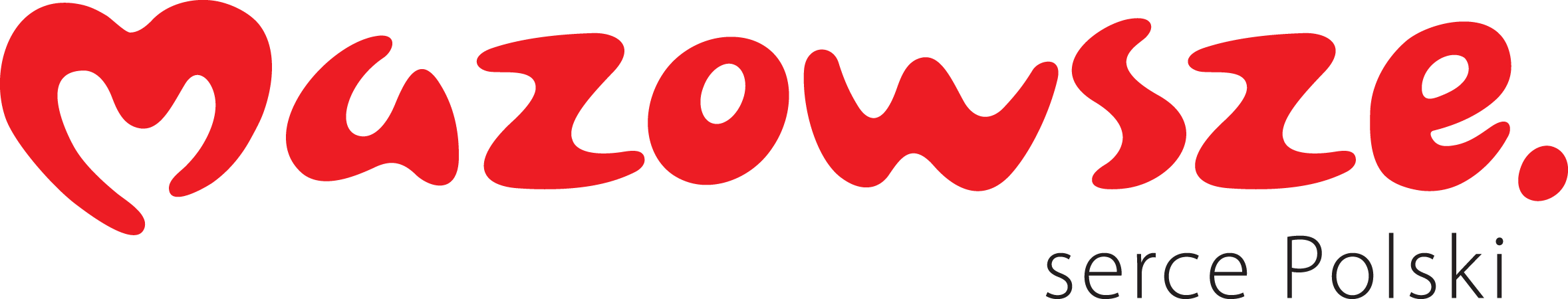 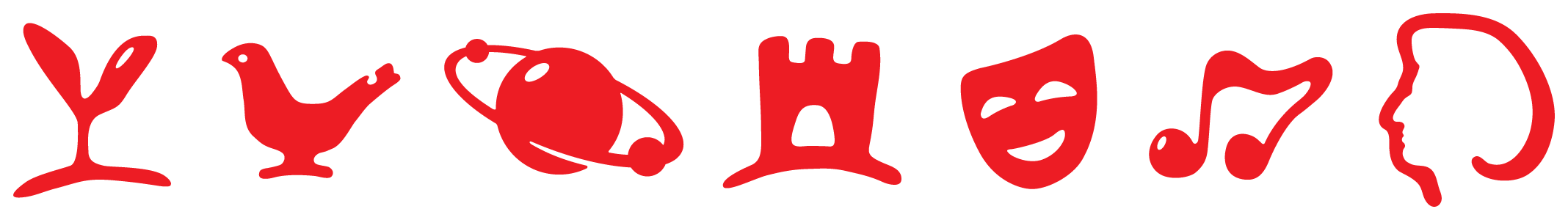 Wzrost innowacyjności przedsiębiorstw Mazowsza, prowadzący do przyspieszenia wzrostu i zwiększenia konkurencyjności w skali UE. Wzrost internacjonalizacji województwa Mazowieckiego główny cel Regionalnej Strategii Innowacji na lata 2007 – 2013                                                                                 Dziękuję za uwagę.
29